FONDO STRATEGICO TERRITORIALECOMUNITA’ DI PRIMIERO21 marzo 2017COSTRUZIONE PONTE TIBETANOMESSA IN RETE DELLE AREE NATURALISTICHE: CALTENA - SAN GIOVANNI VAL NOANA - VEDERNE
PRIMIERO SAN MARTINO DI C.ZZA
MEZZANO
CALTENA
IMER
SAN GIOVANNI
VAL NOANA
VEDERNE
PRIMIERO SAN MARTINO DI C.ZZA
MEZZANO
CALTENA
IMER
SAN GIOVANNI
VAL NOANA
VEDERNE
PUNTI DI INTERESSE GIA’ INSERITI 
NEL CIRCUITO TURISTICO
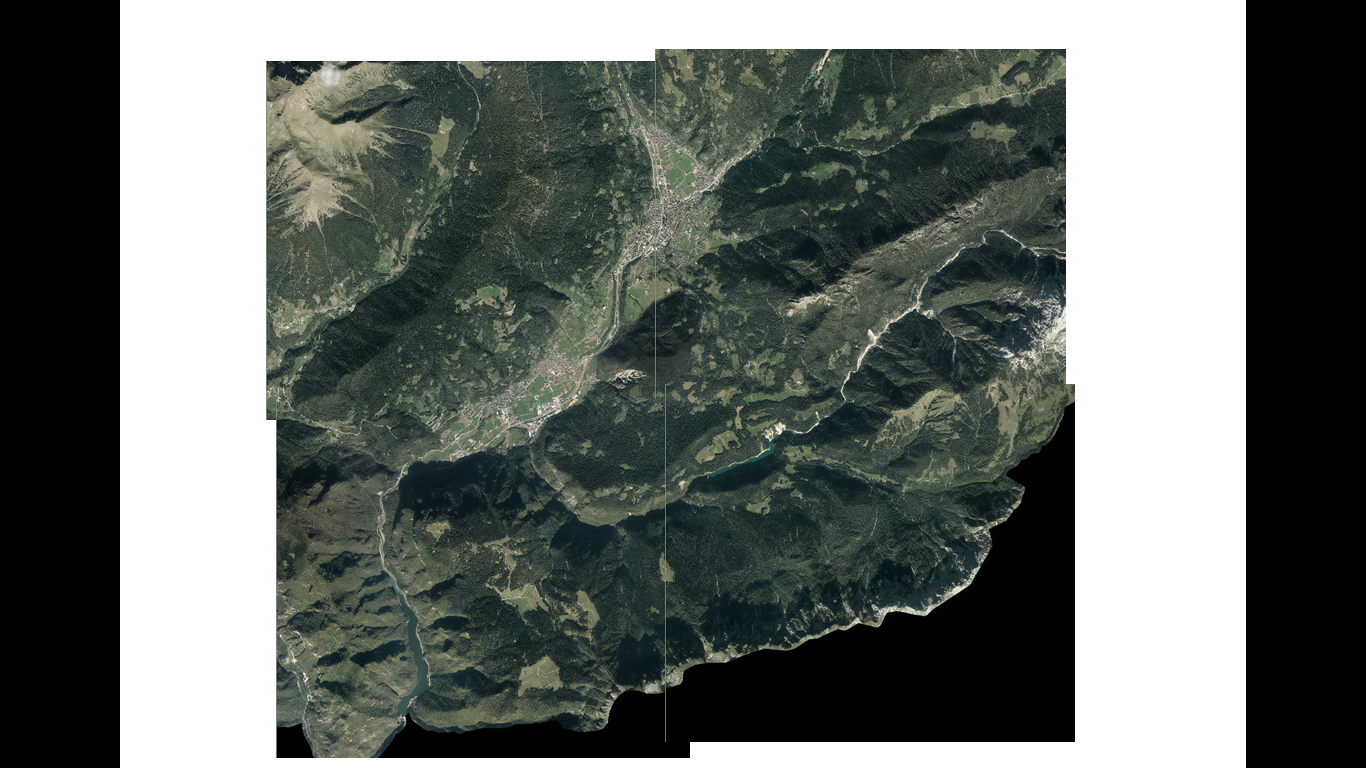 CALTENA
AREA NATURALISTICA DI CALTENA – GIASINOZZA
SAN GIOVANNI
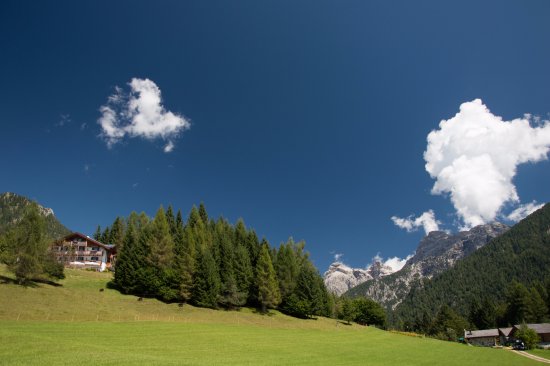 VAL NOANA
VEDERNE
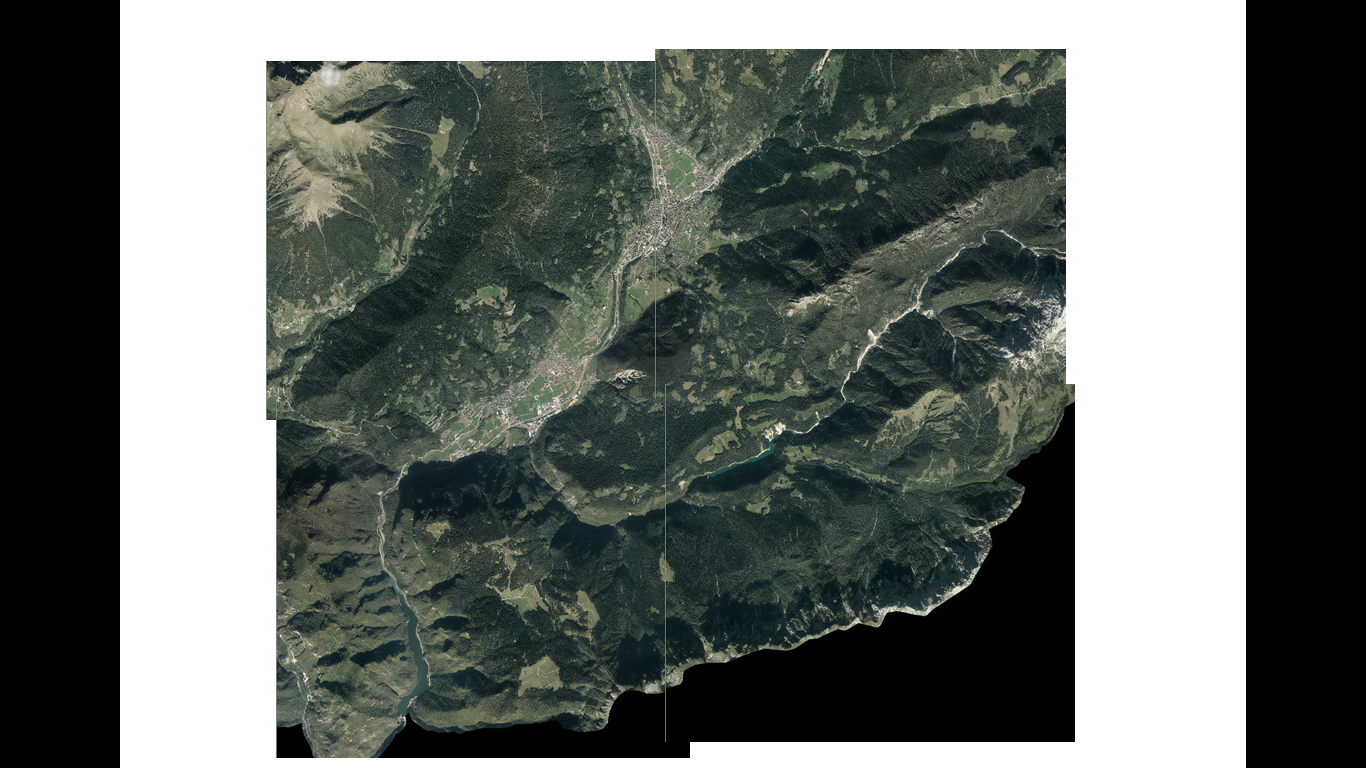 RIFUGIO CALTENA
CALTENA
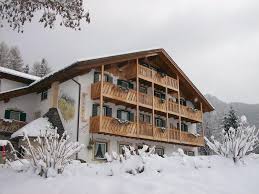 SAN GIOVANNI
VAL NOANA
VEDERNE
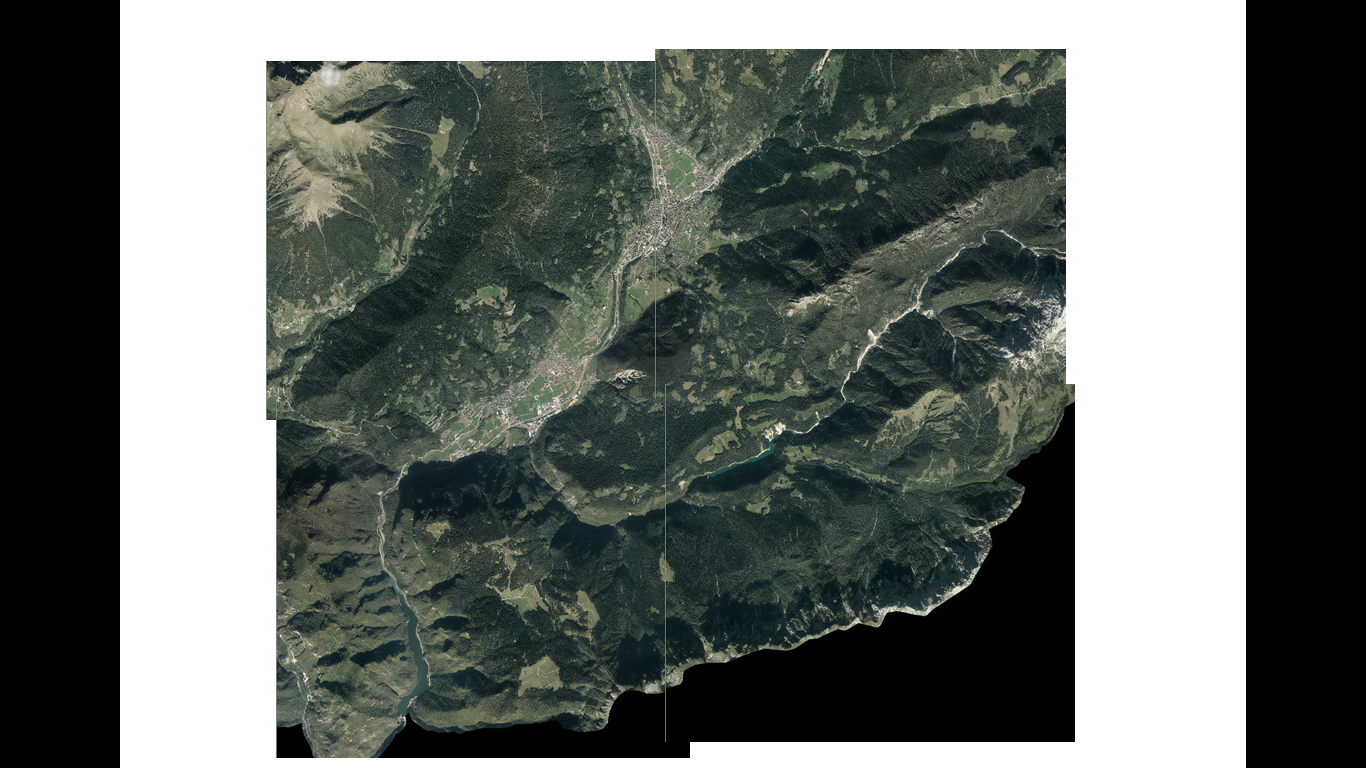 CALTENA
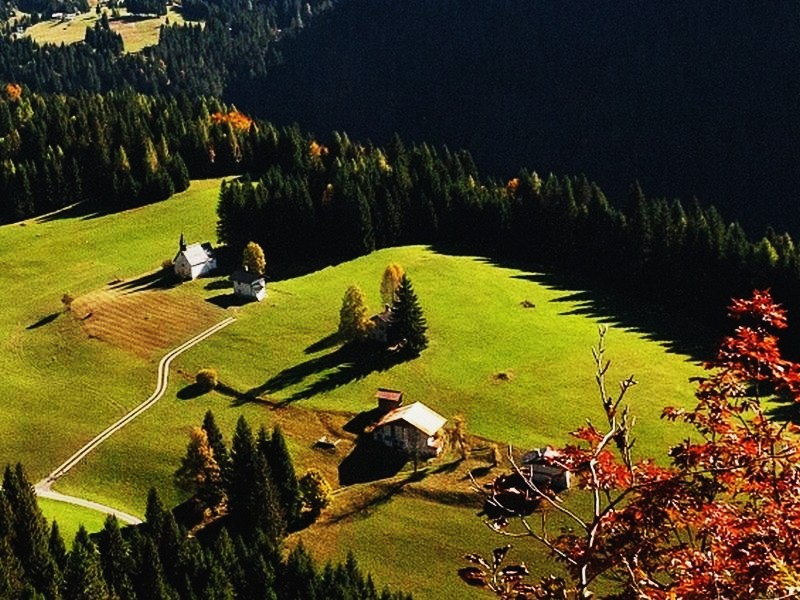 SAN GIOVANNI
AREA NATURALISTICA
DI SAN GIOVANNI
VAL NOANA
VEDERNE
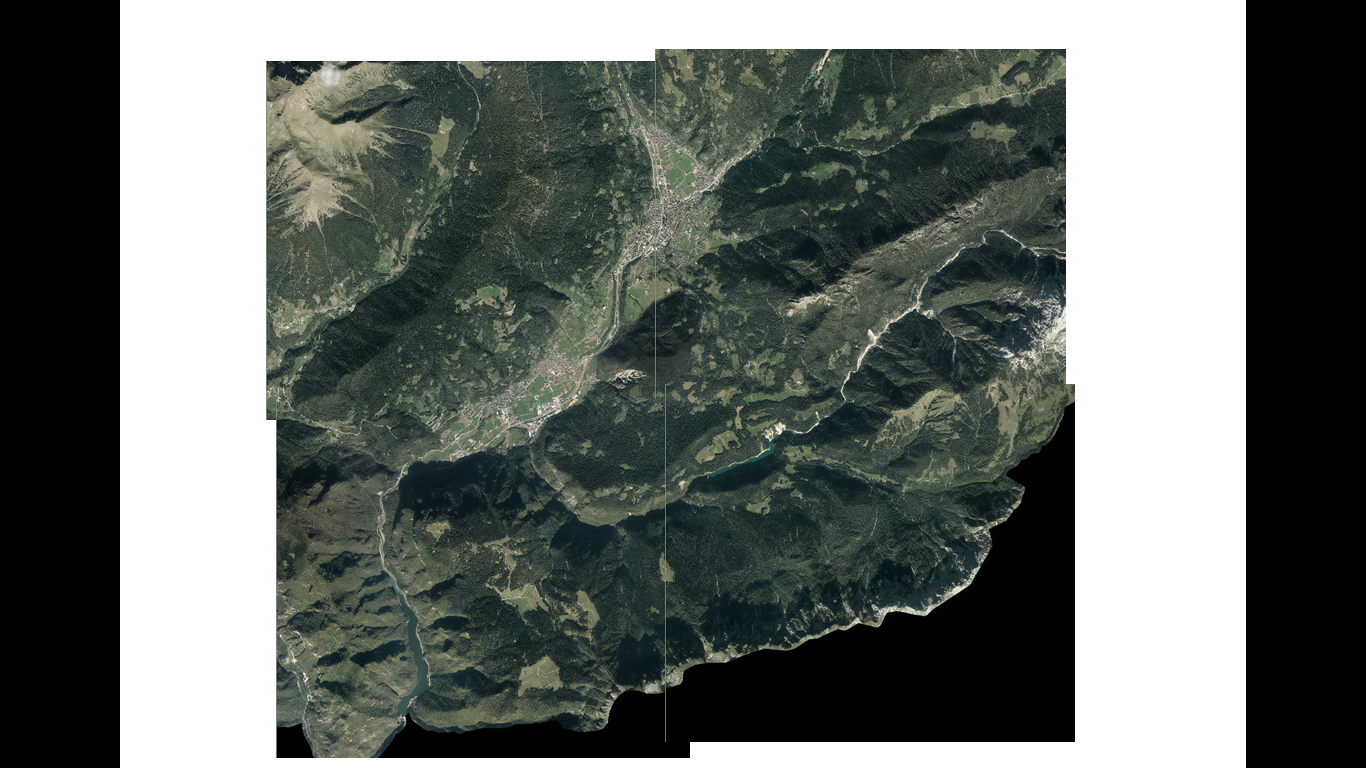 CALTENA
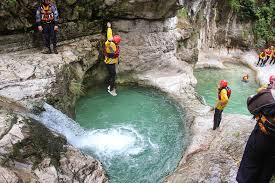 SAN GIOVANNI
ESPERIENZE EMOZIONALI
NEI CANYONING
VAL NOANA
VEDERNE
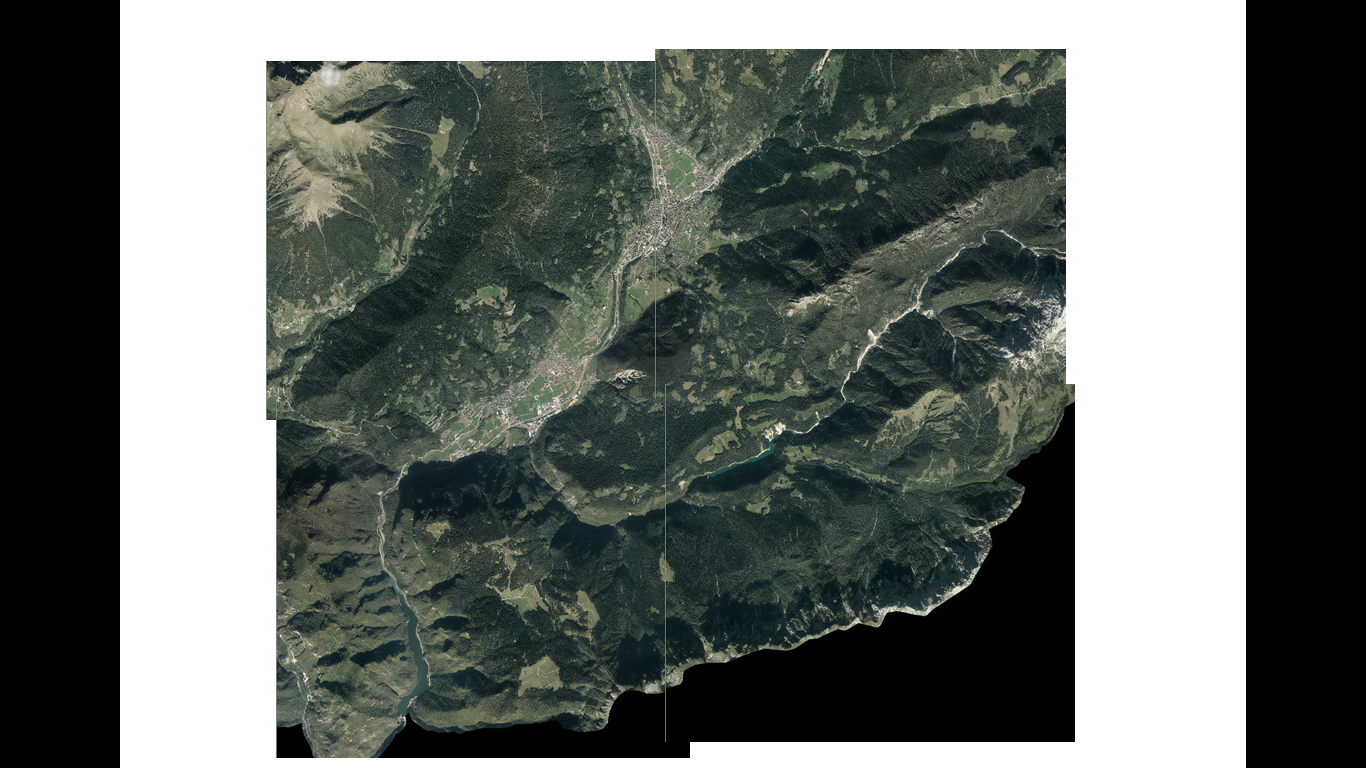 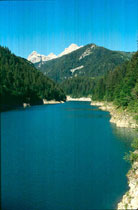 CALTENA
SAN GIOVANNI
LAGO VAL NOANA
VAL NOANA
VEDERNE
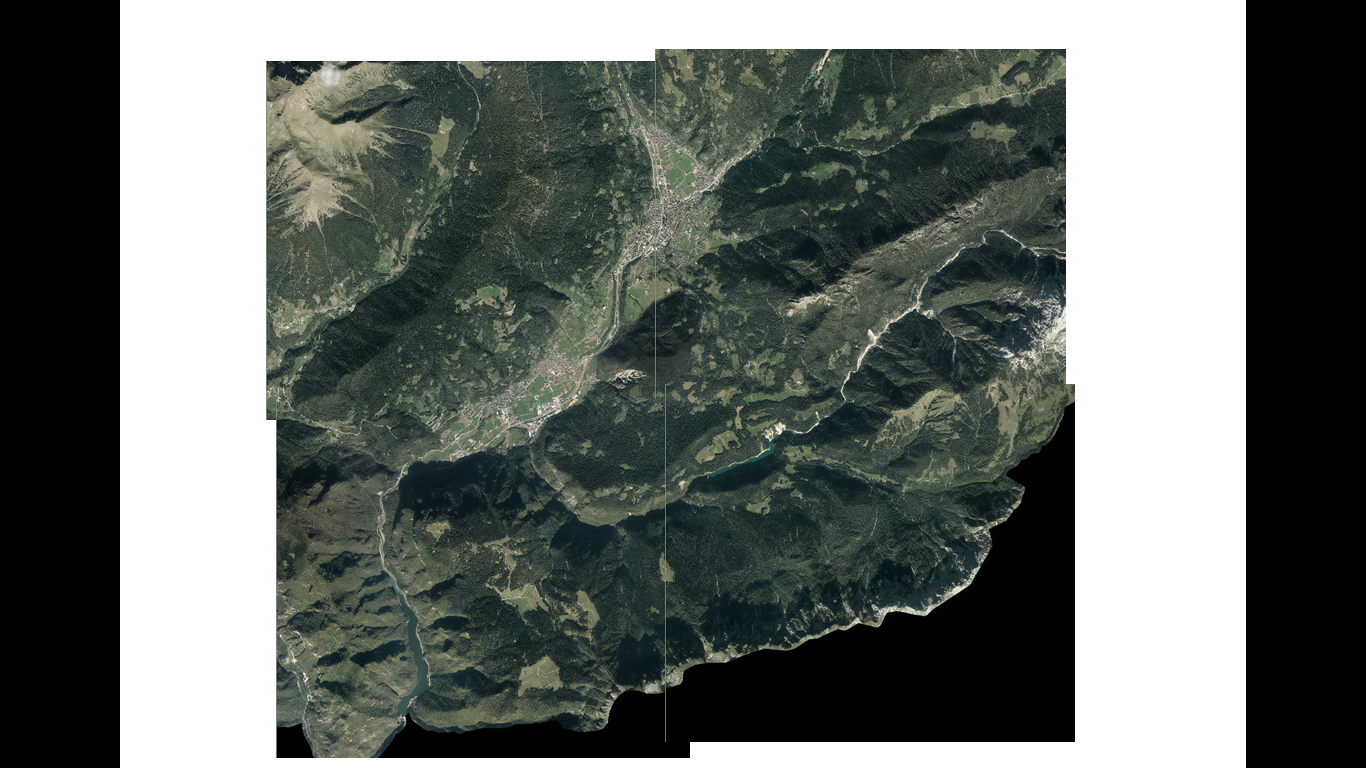 CALTENA
SAN GIOVANNI
RIFUGIO FONTEGHI
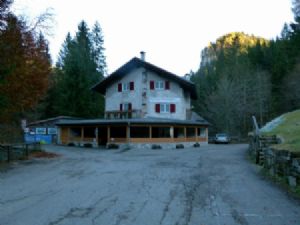 VAL NOANA
VEDERNE
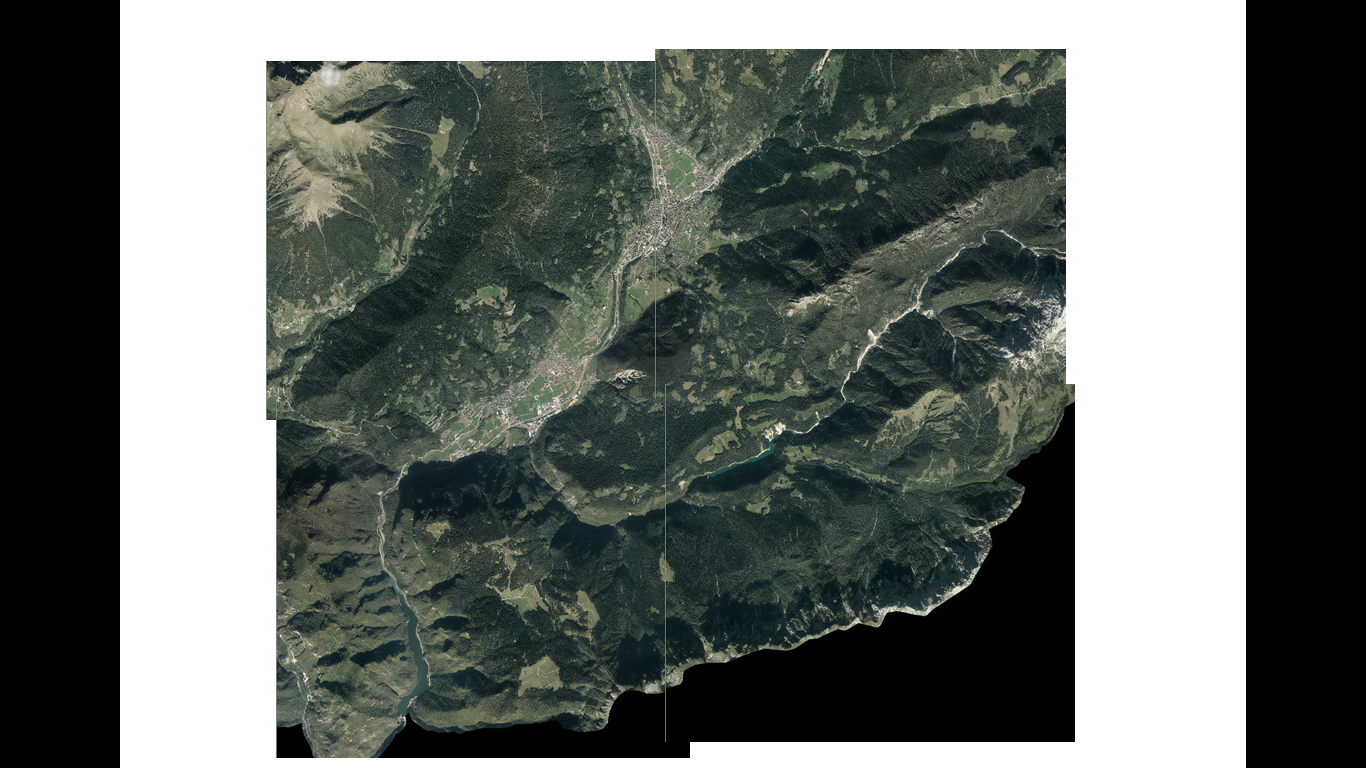 CALTENA
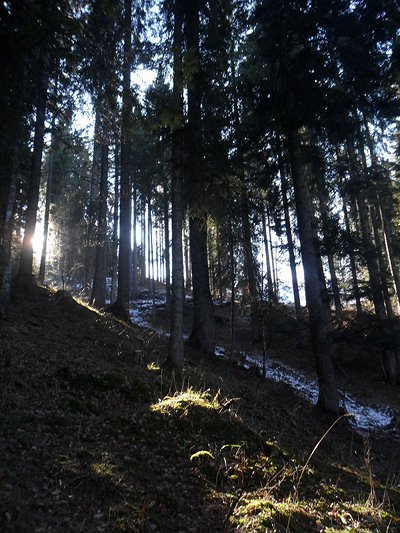 SAN GIOVANNI
AREE PROTETTE
NATURA 2000
SENTIERO DEGLI 
ABETI GIGANTI
VAL NOANA
VEDERNE
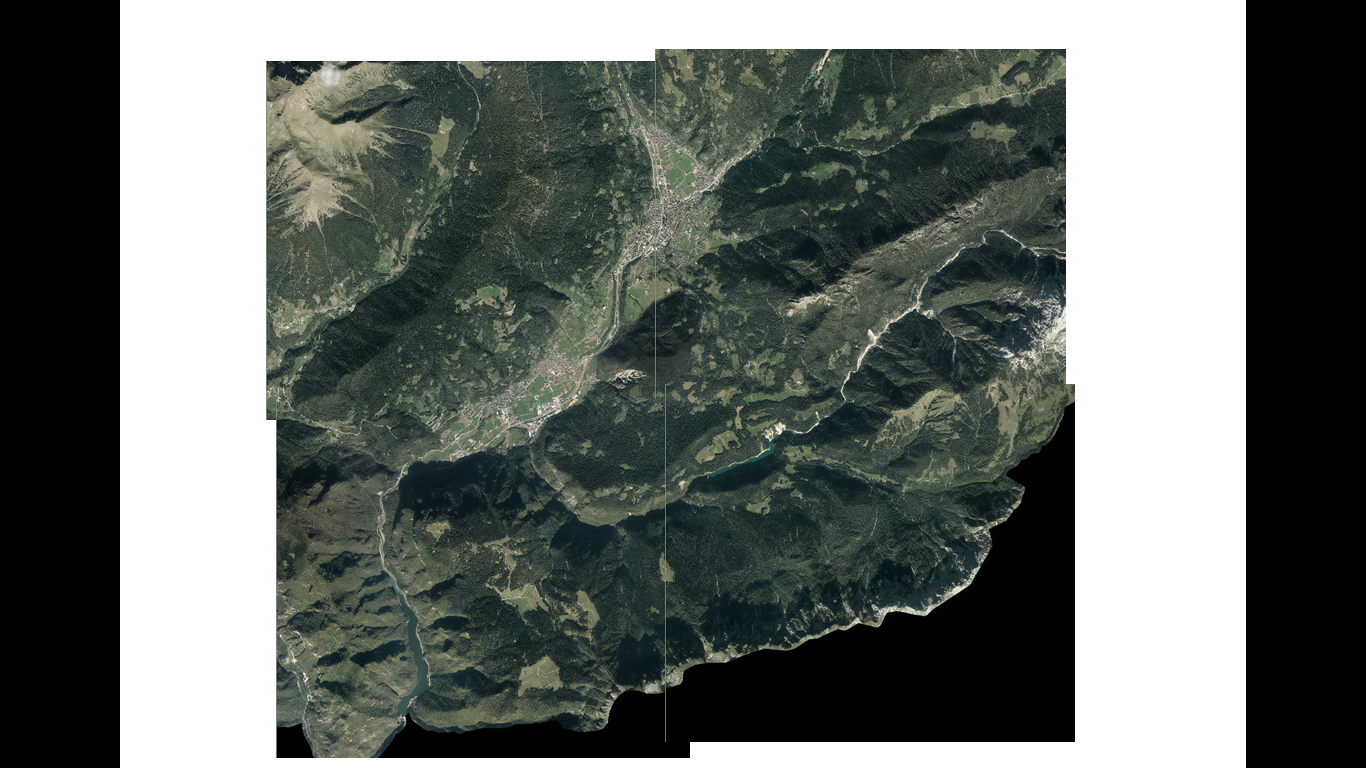 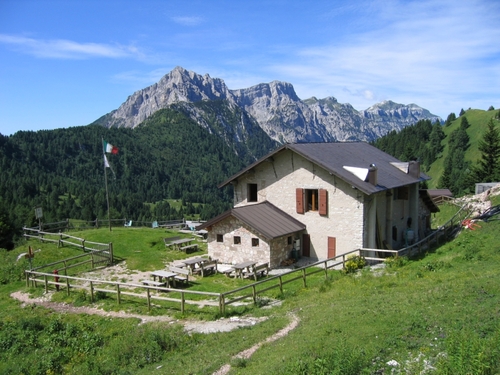 ACCESSO ALL’ALTA VIA N°2
DAL RIFUGIO BOZ
CALTENA
SAN GIOVANNI
VAL NOANA
ALTA VIA N° 2
VEDERNE
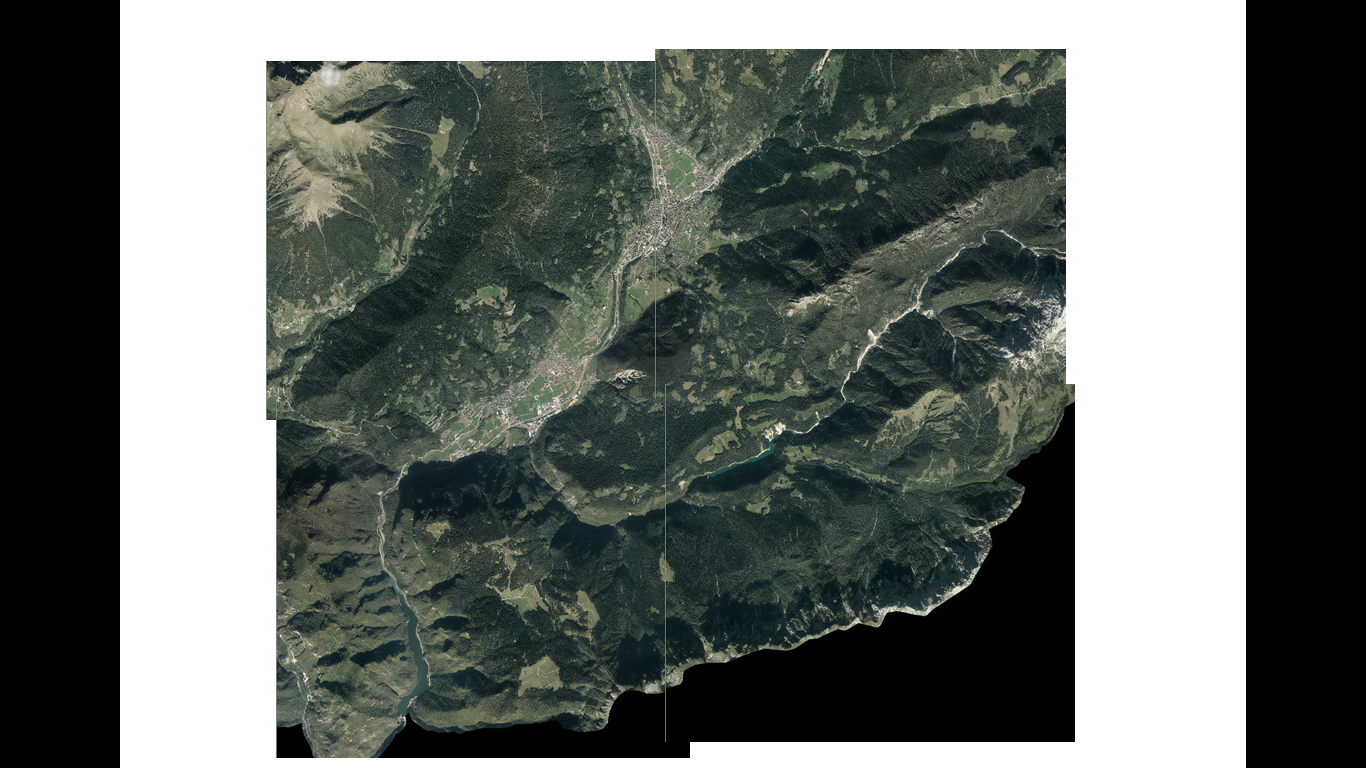 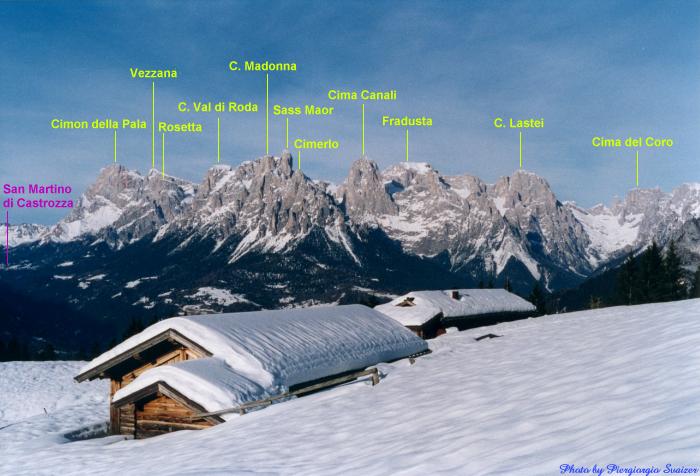 CALTENA
SAN GIOVANNI
VAL NOANA
MALGA VAL DE STUA
ALTA VIA N° 2
ACCESSO ALL’ALTA VIA N° 2
DAL SENTIERO DEL VALON
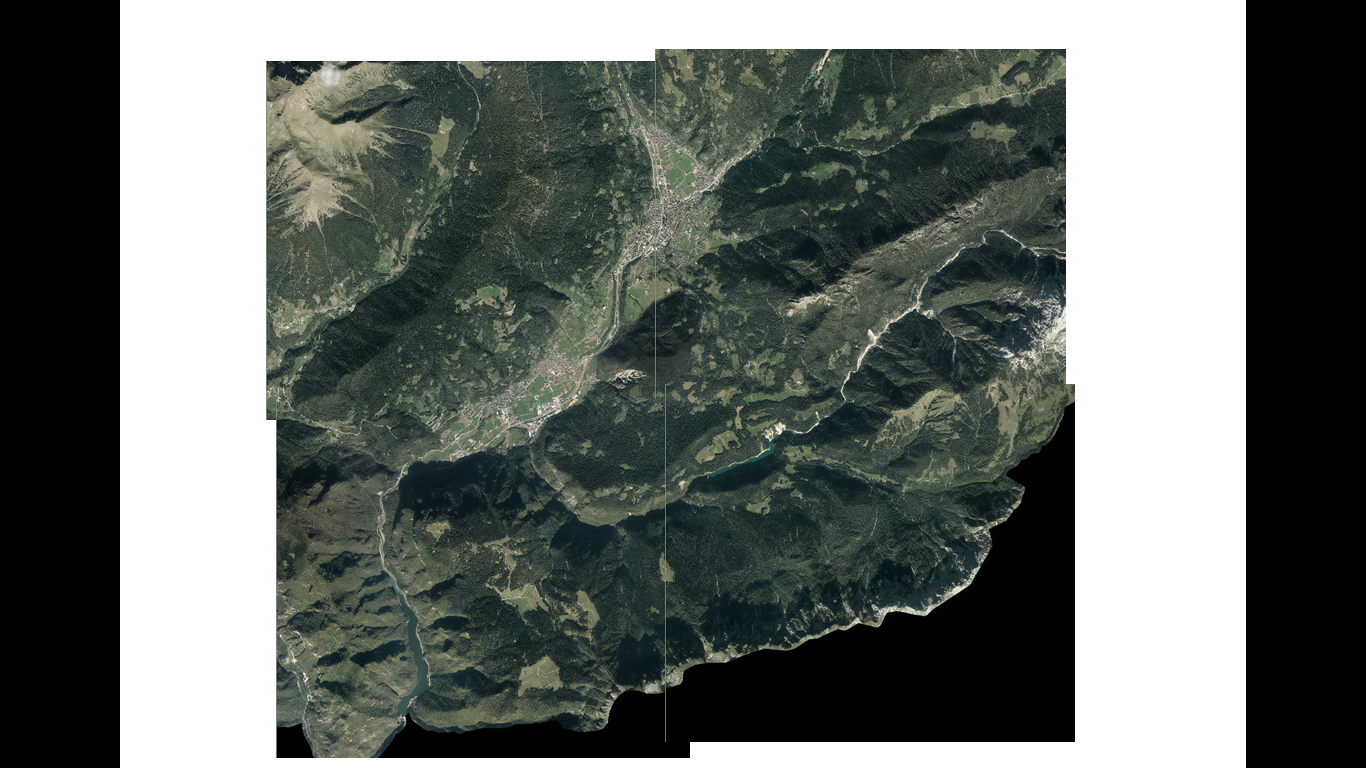 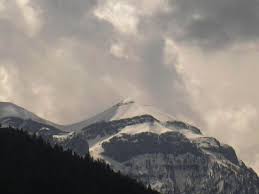 SAN GIOVANNI
VAL NOANA
VEDERNE
ALTA VIA N° 2
ACCESSO ALL’ALTA VIA N° 2
 DAL MONTE PAVION
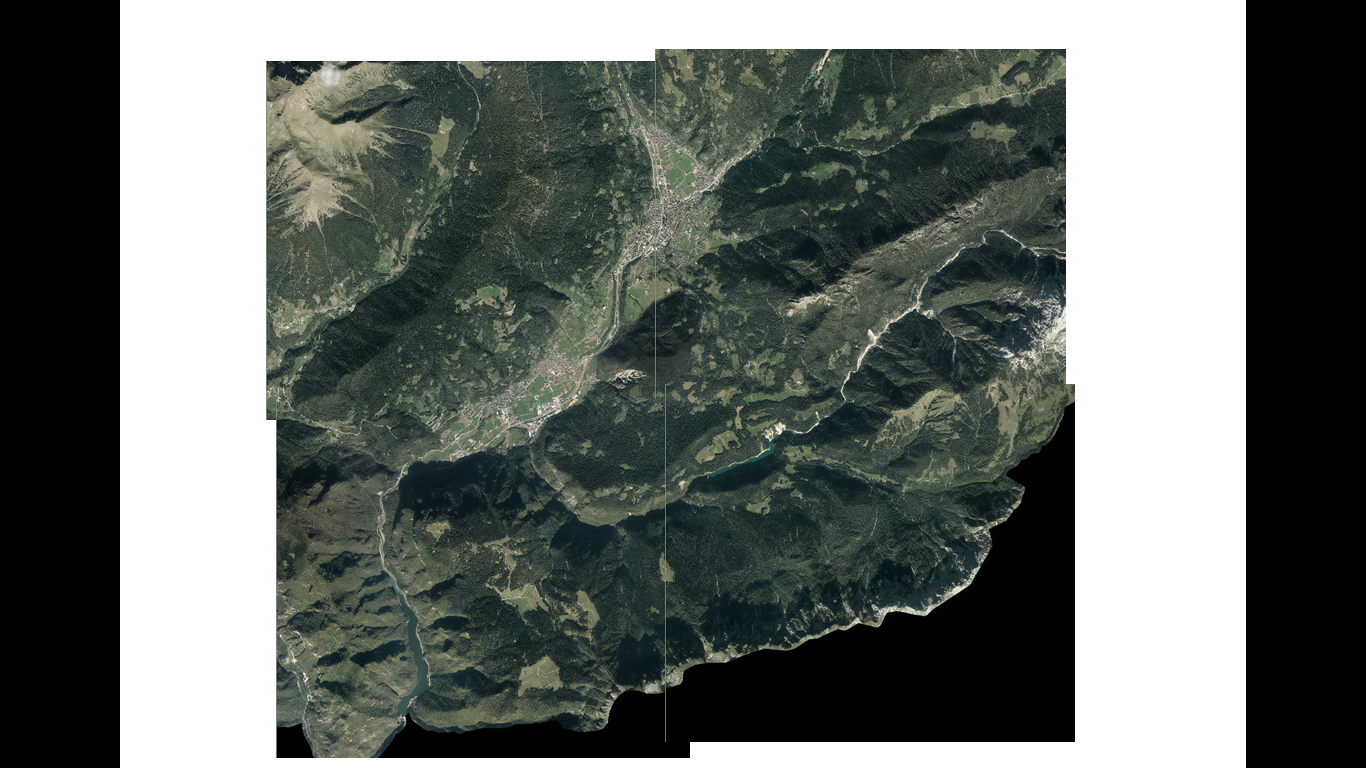 SAN GIOVANNI
VAL NOANA
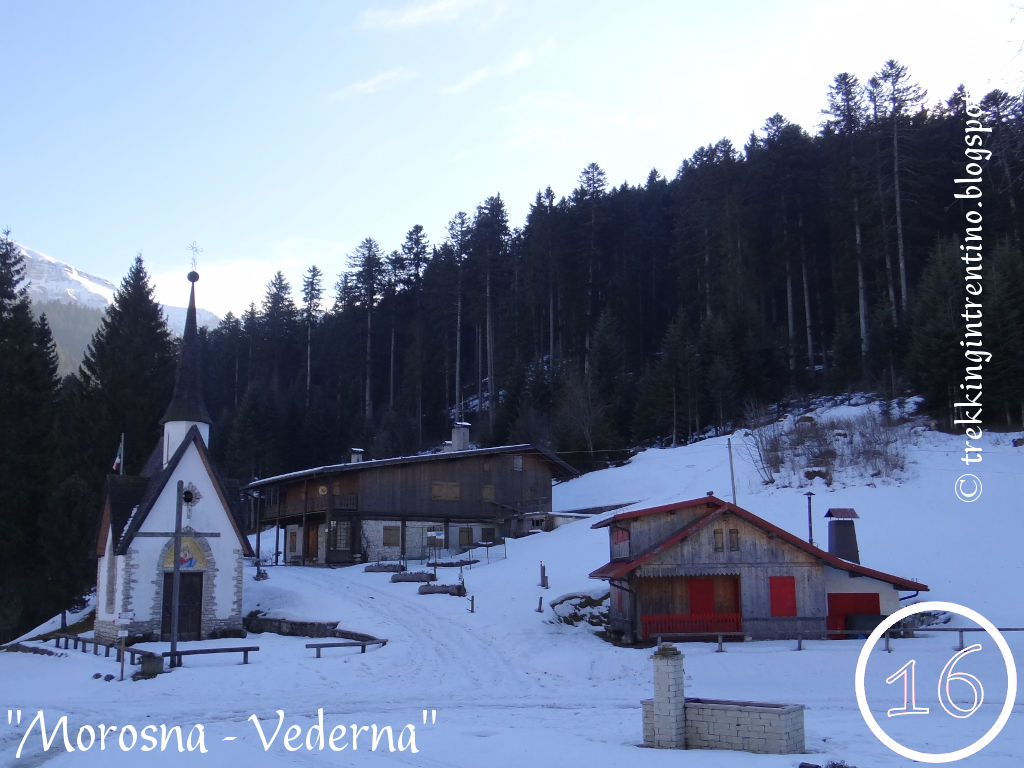 RIFUGIO VEDERNA
VEDERNE
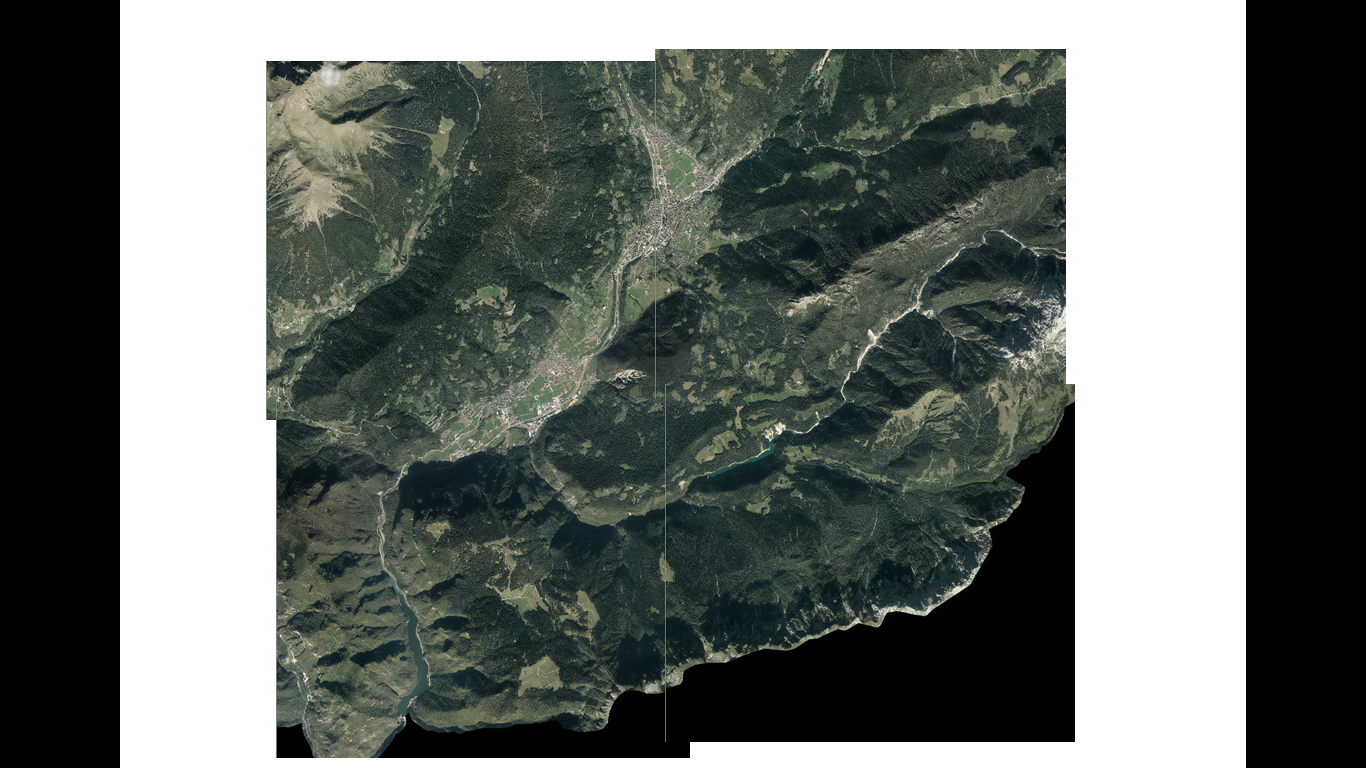 SAN GIOVANNI
PERCORSI A TEMA
DELLA GRANDE GUERRA
STOLI DI MOROSNA
VAL NOANA
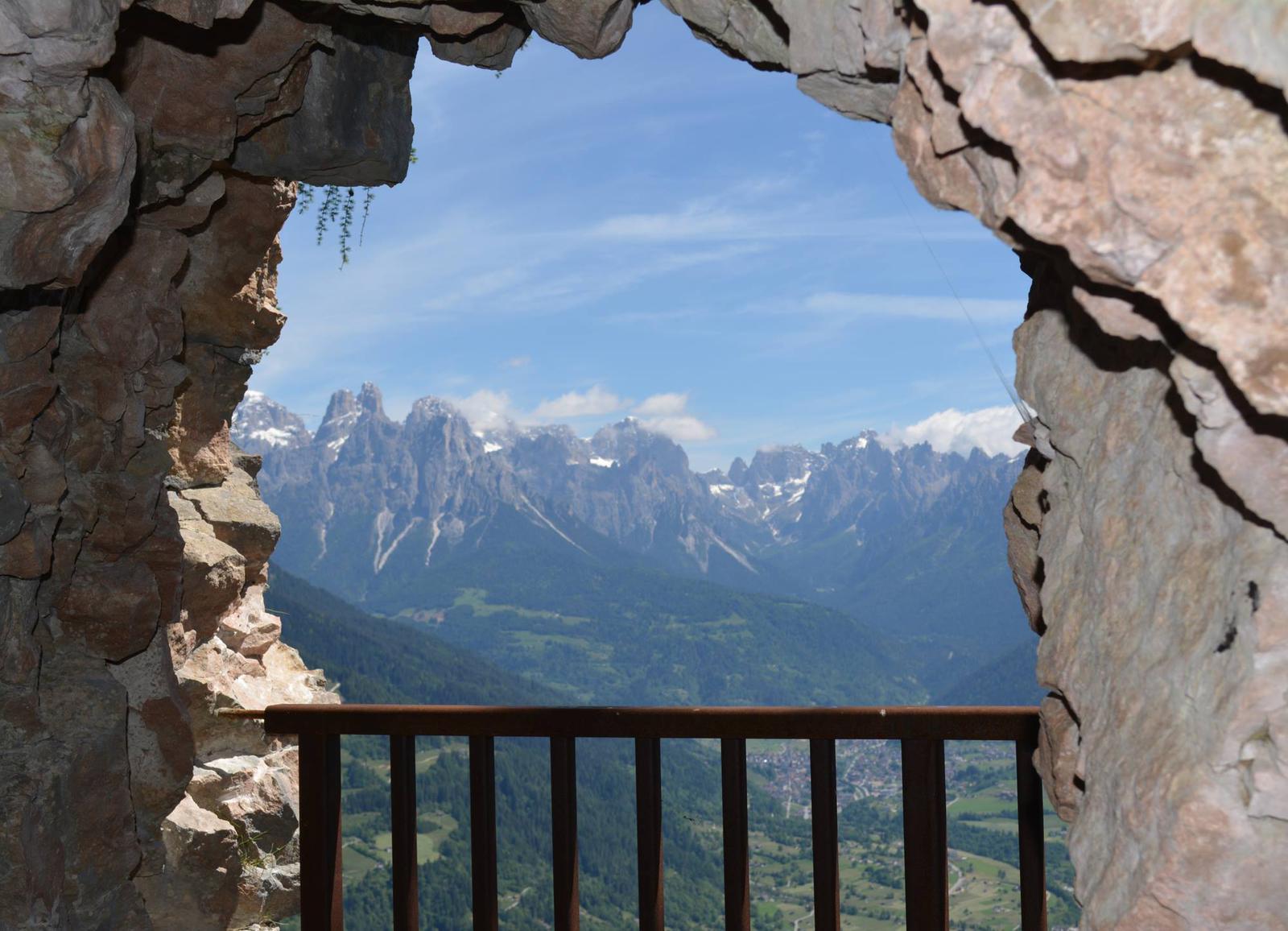 VEDERNE
PRIMIERO SAN MARTINO DI C.ZZA
MEZZANO
CALTENA
IMER
SAN GIOVANNI
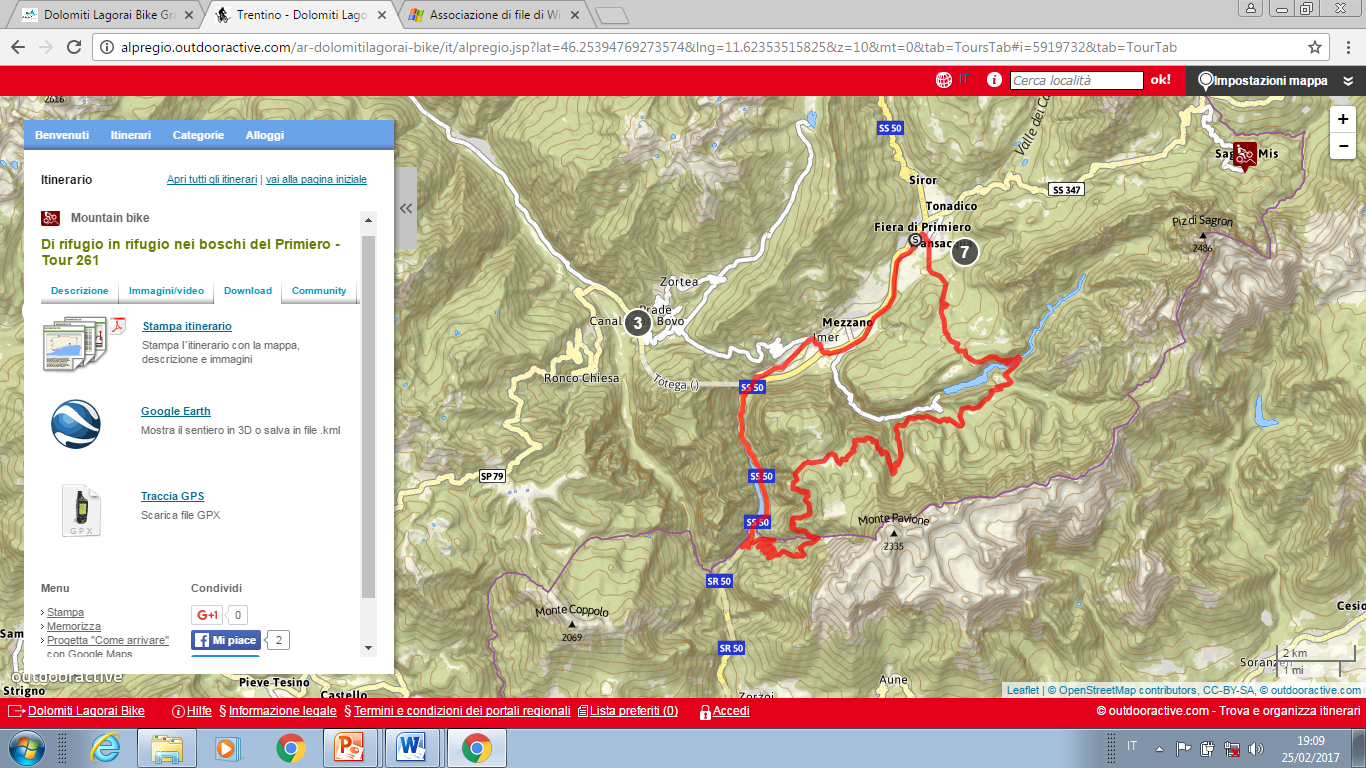 VAL NOANA
VEDERNE
PERCORSO MOUNTANBYKE 
TOUR 261
DI RIFUGIO IN RIFUGIO
PRIMIERO SAN MARTINO DI C.ZZA
MEZZANO
CALTENA
IMER
SAN GIOVANNI
VAL NOANA
VEDERNE
PUNTI DI INTERESSE DA 
POTENZIARE E SVILUPPARE
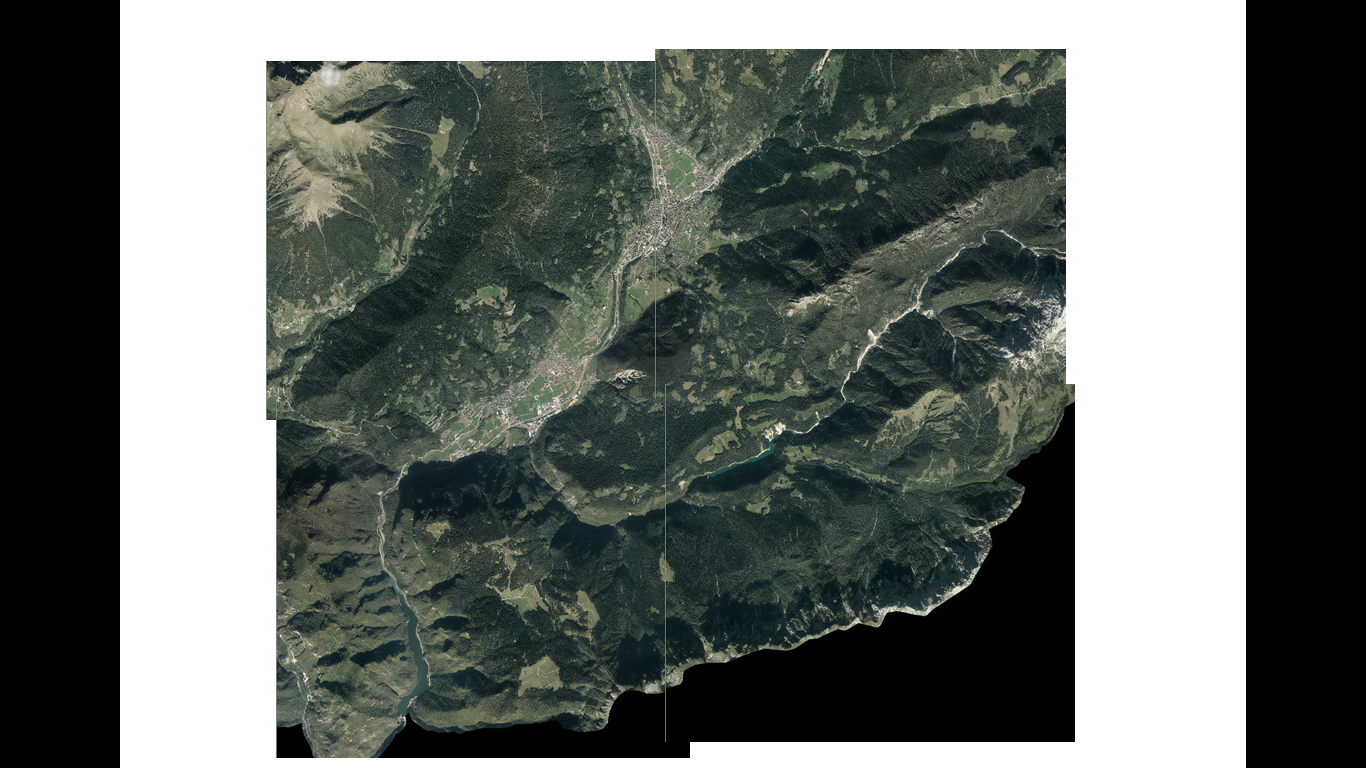 SAN GIOVANNI
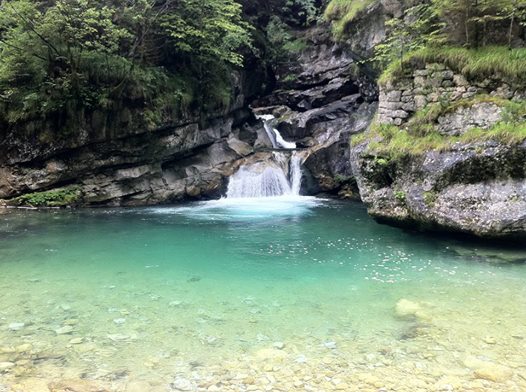 NUOVI 
PUNTI PANORAMICI
SU FORRE 
NEL TORRENTE NOANA
VAL NANA
VEDERNE
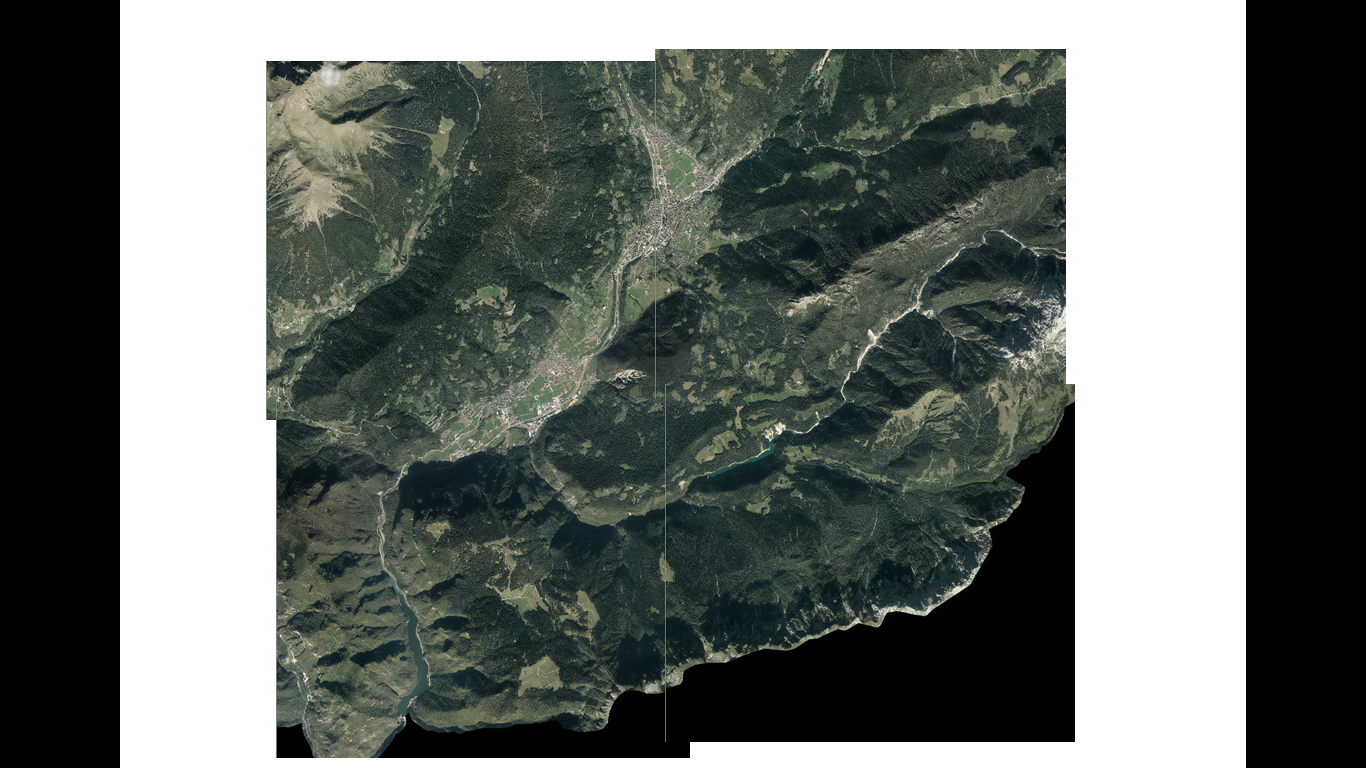 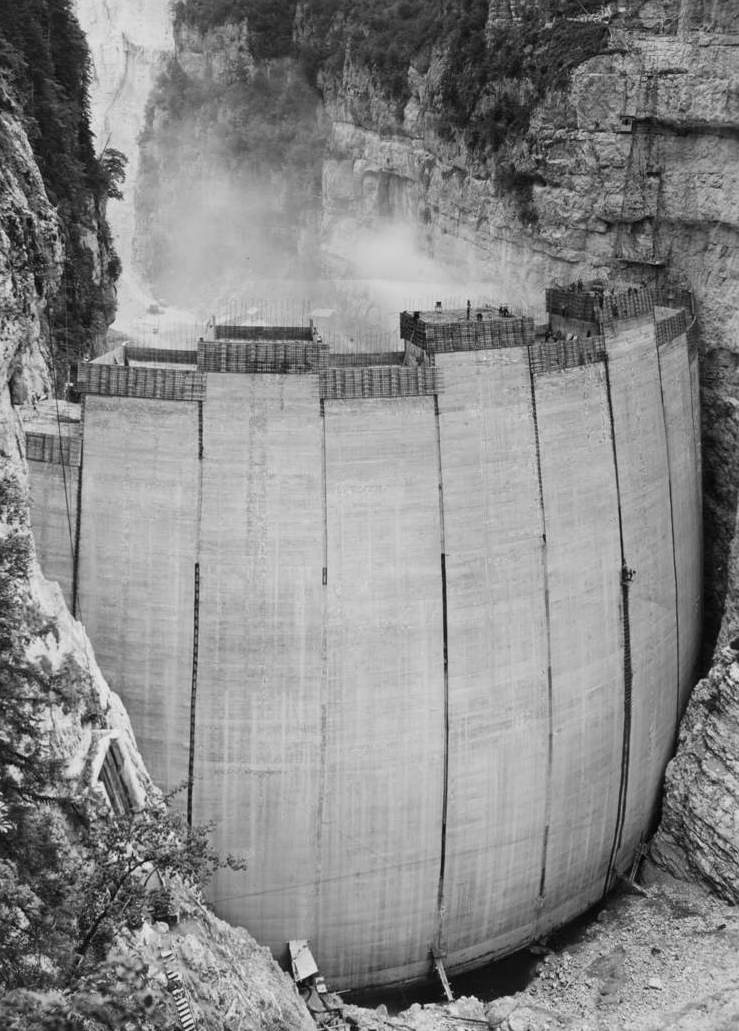 SAN GIOVANNI
NUOVI
PERCORSI DI 
ARCHEOLOGIA
 INDUSTRIALE
IMPIANTI IDROELETTRICI
VAL NANA
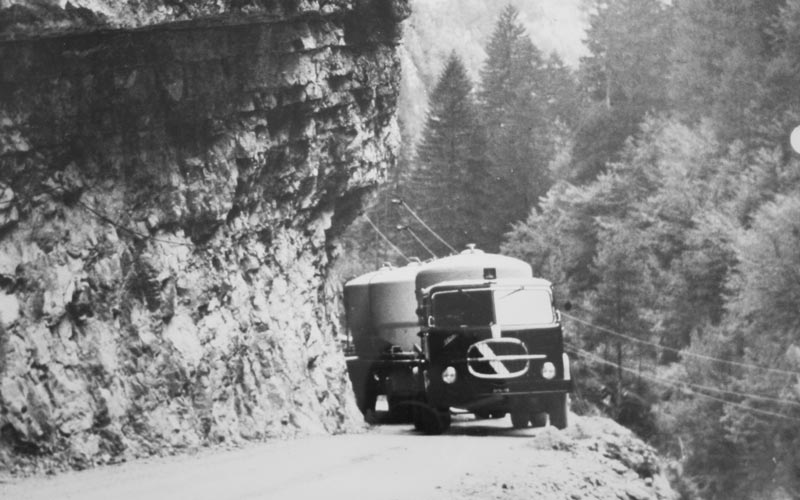 VEDERNE
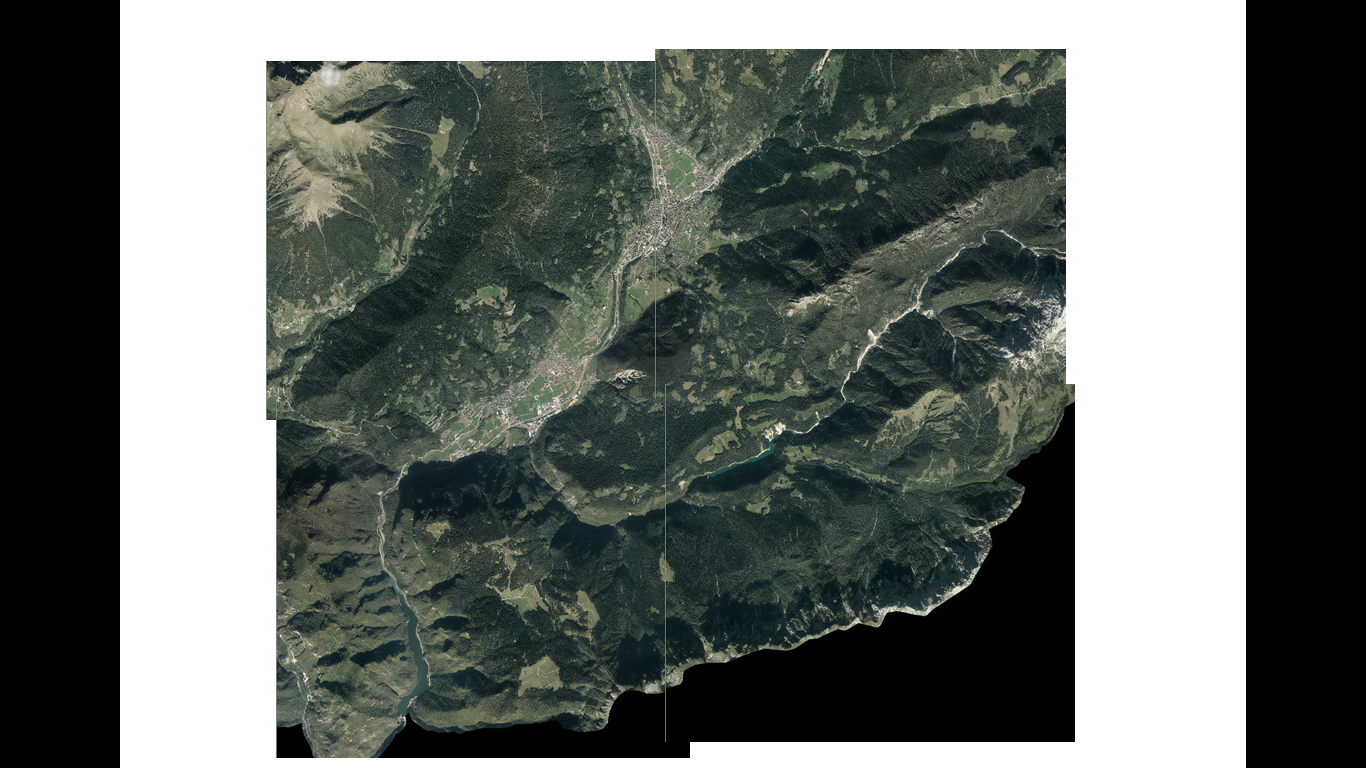 RIFUGIO CALTENA
NUOVO
SENTIERO PANORAMICO 
E PUNTI DI OSSERVAZIONE 
SU CANYONING
LAGO NOANA
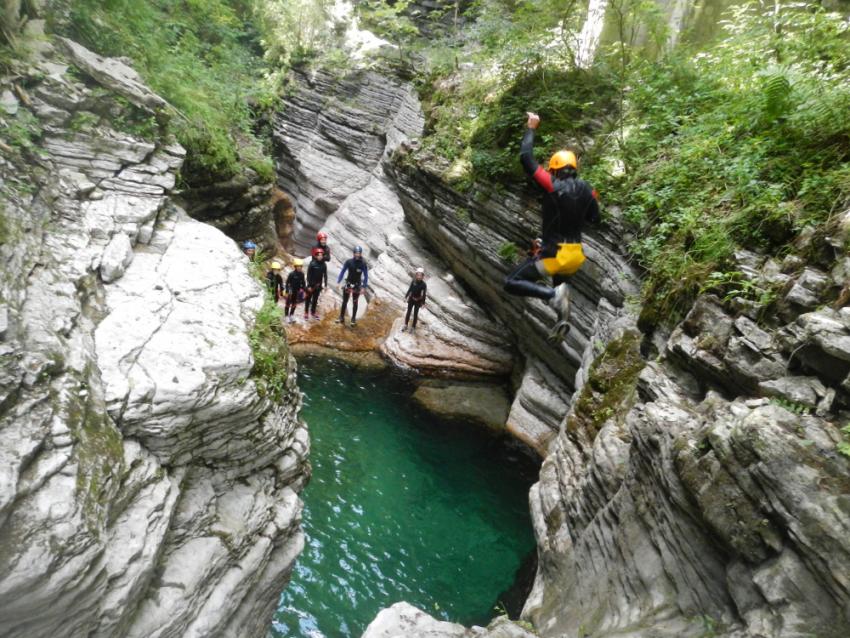 RIFUGIO FONTEGHI
CANYONING
PRIMIERO SAN MARTINO DI C.ZZA
MEZZANO
CALTENA
IMER
SAN GIOVANNI
PROGETTO TRACCE
VAL NOANA
VEDERNE
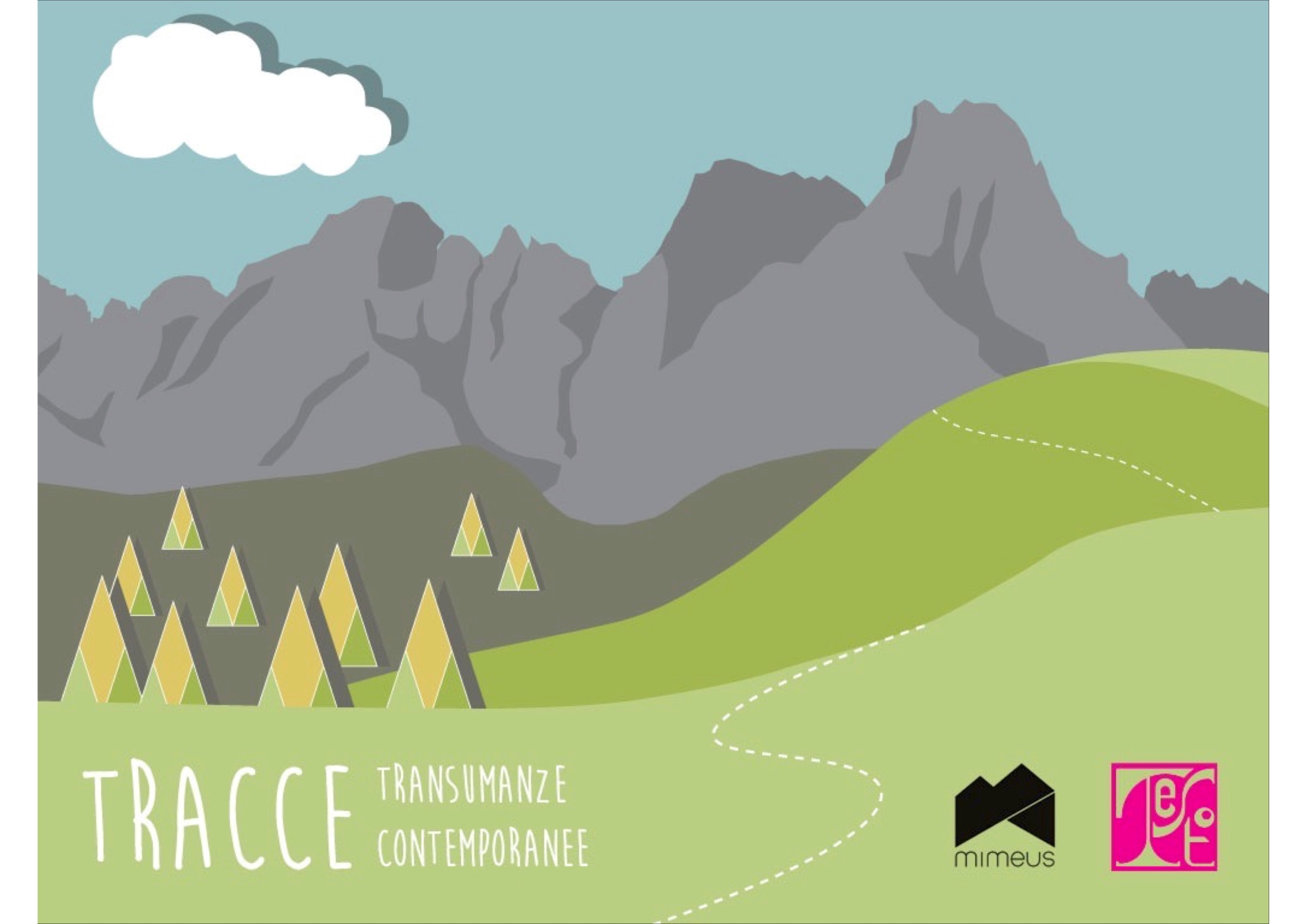 PROGETTO «TRACCE»
UN GRANDE ORGANISMO 
RICETTIVO DIFFUSO
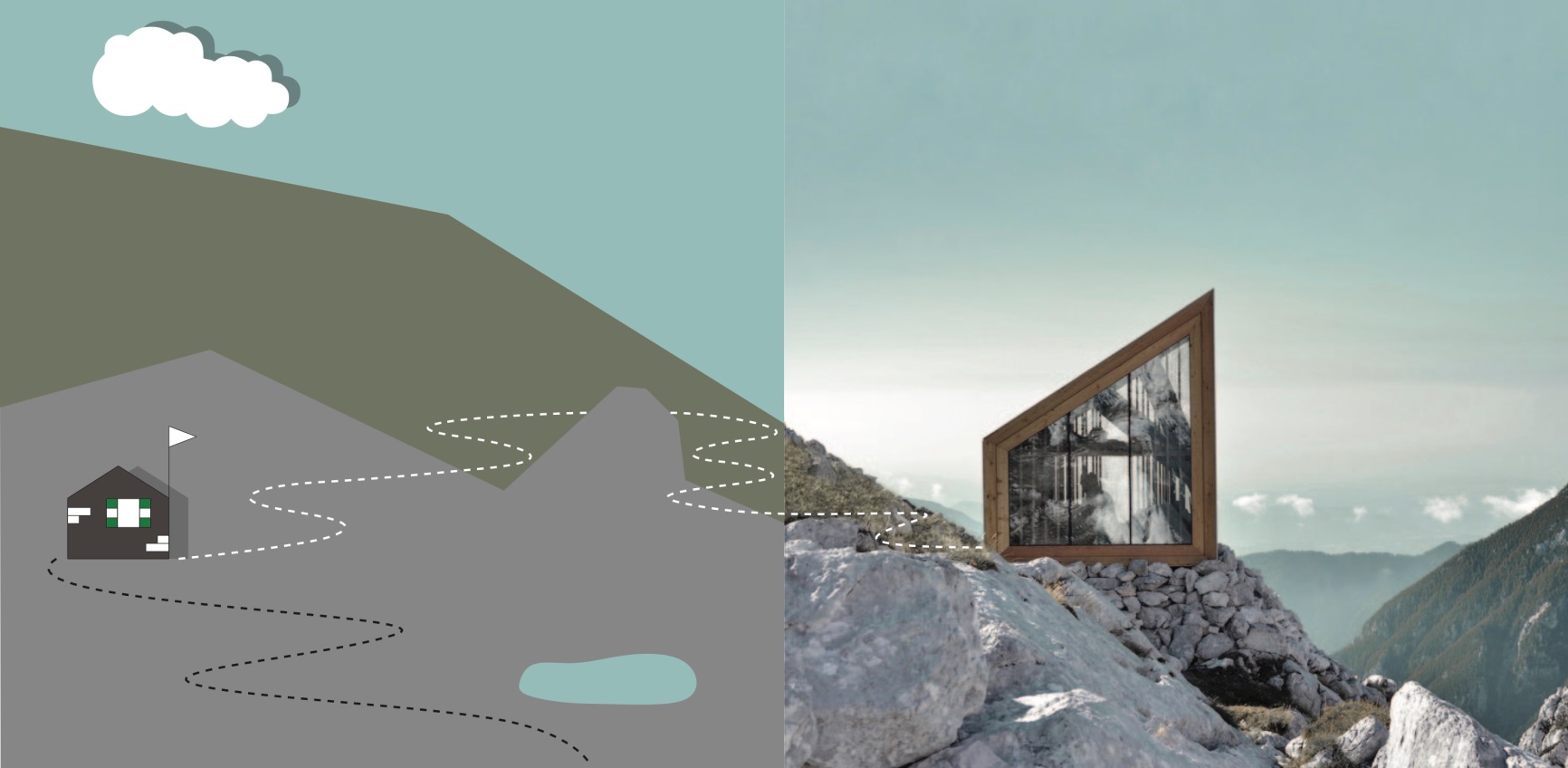 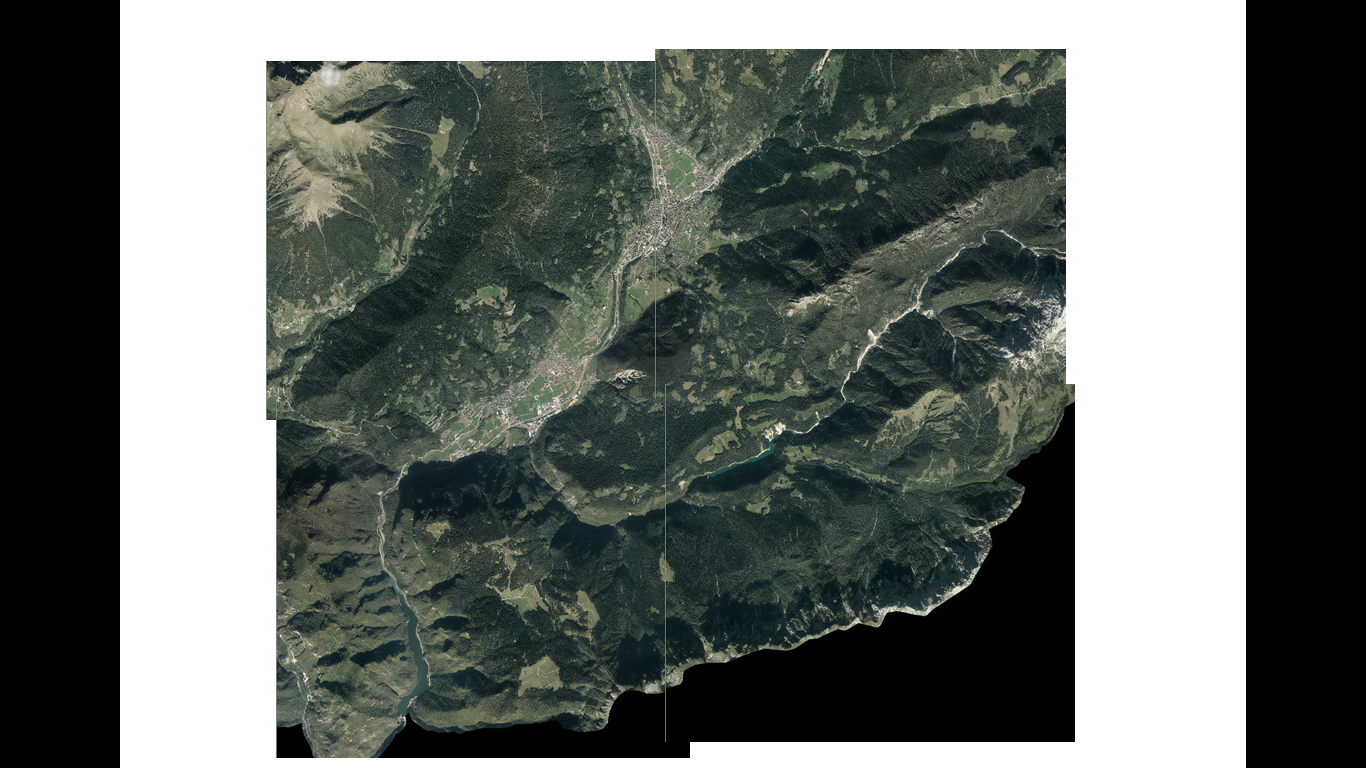 VERSANTE
SAN GIOVANNI 
E CALTENA
PUNTO CRITICO
PASSAGGIO
VAL DE RIVA

PREVISIONE
NUOVO 
PONTE TIBETANO
CRITICITA’
VERSANTE
VAL NOANA 
E VEDERNE
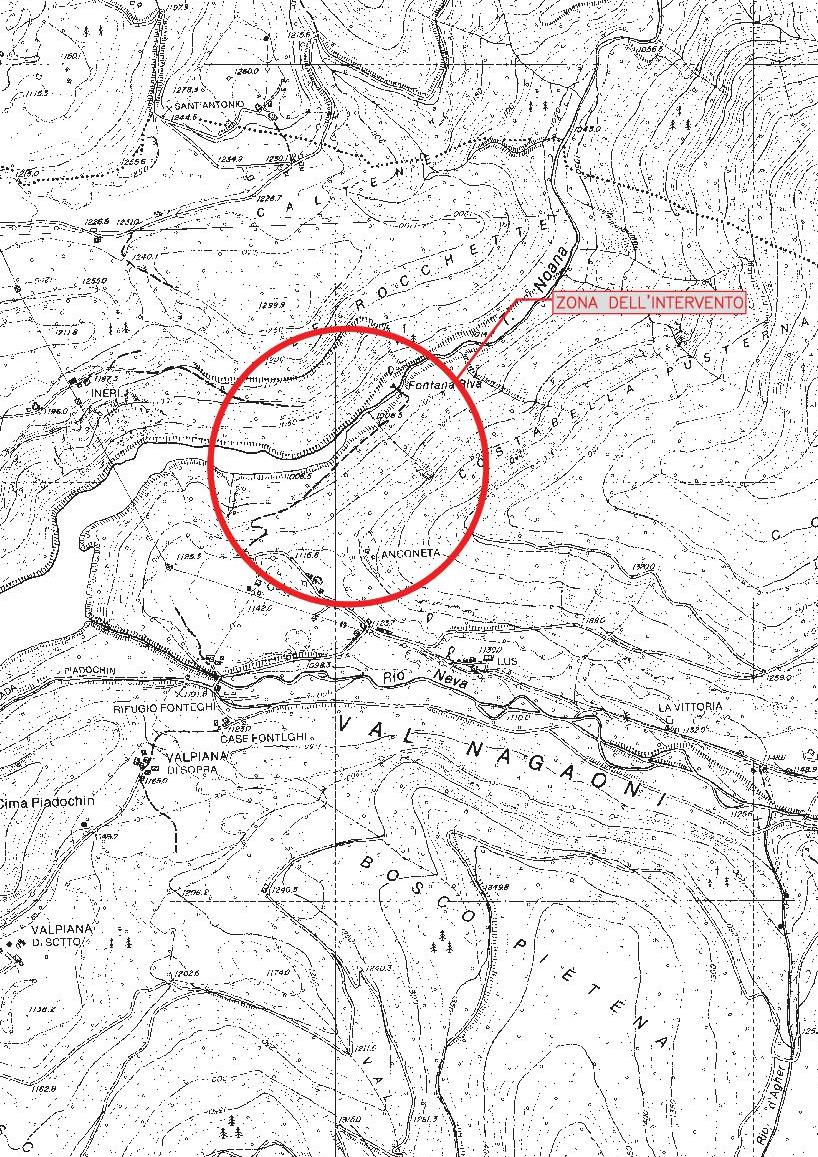 PROGETTO: 
NUOVO PONTE TIBETANO 
SUL RIO GIASINOZZA 
NELLA VAL DE RIVA
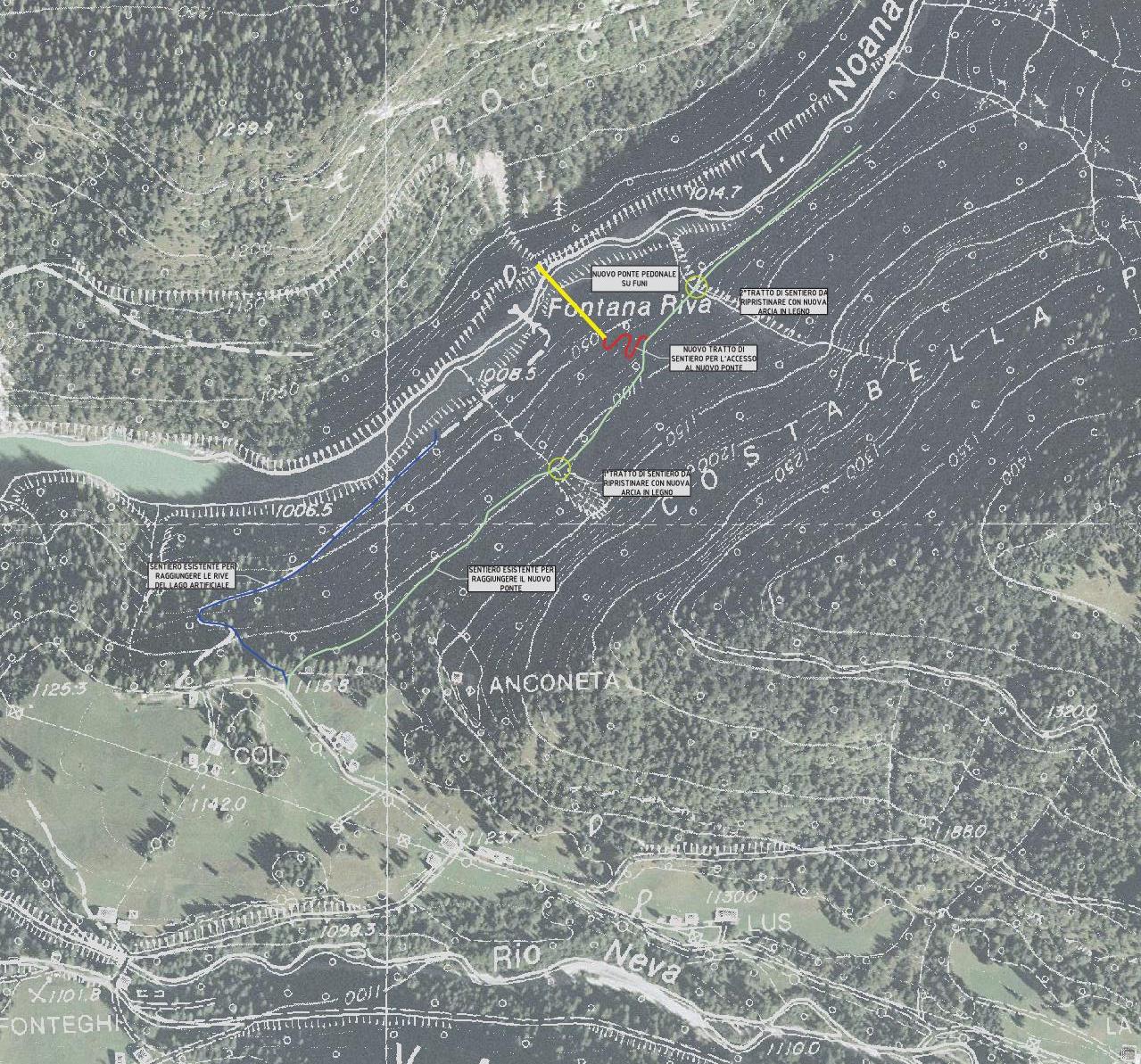 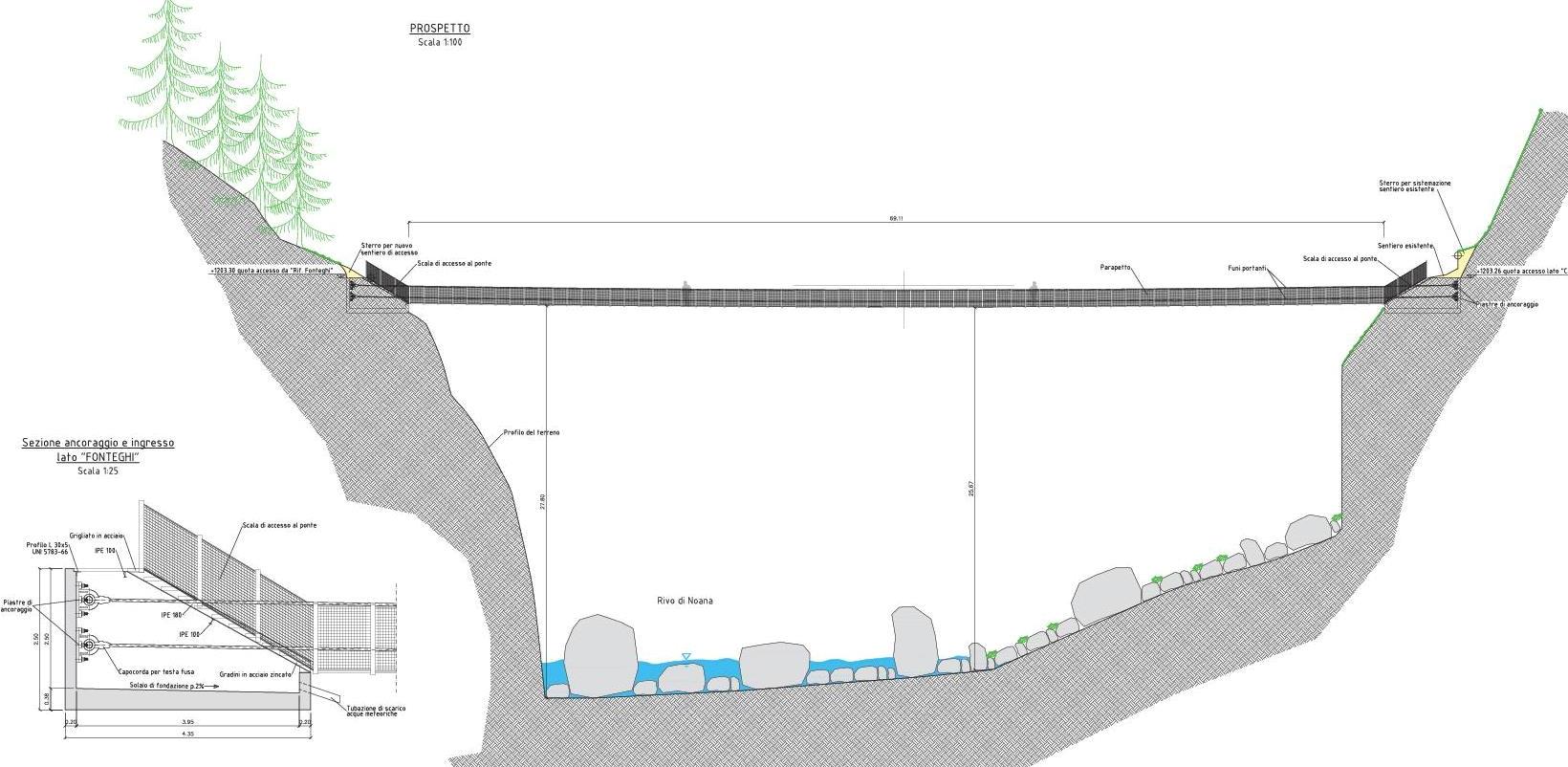 LUNGHEZZA PONTE = circa 70 ml
H=28 ml
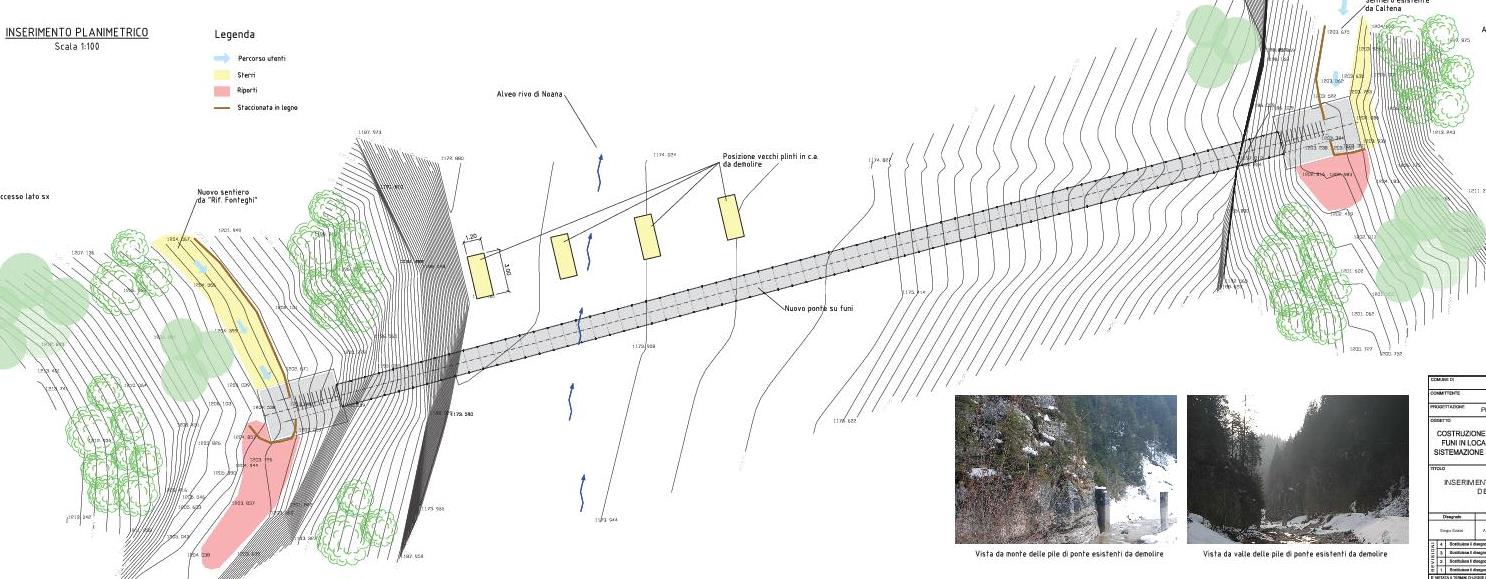 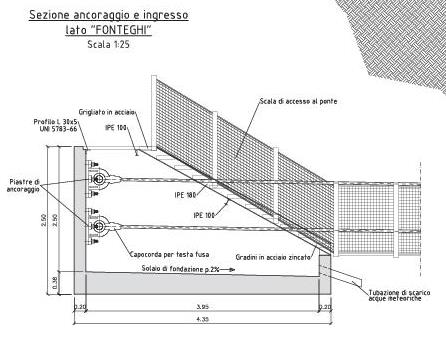 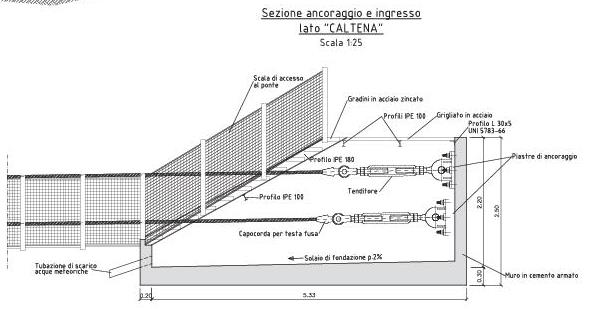 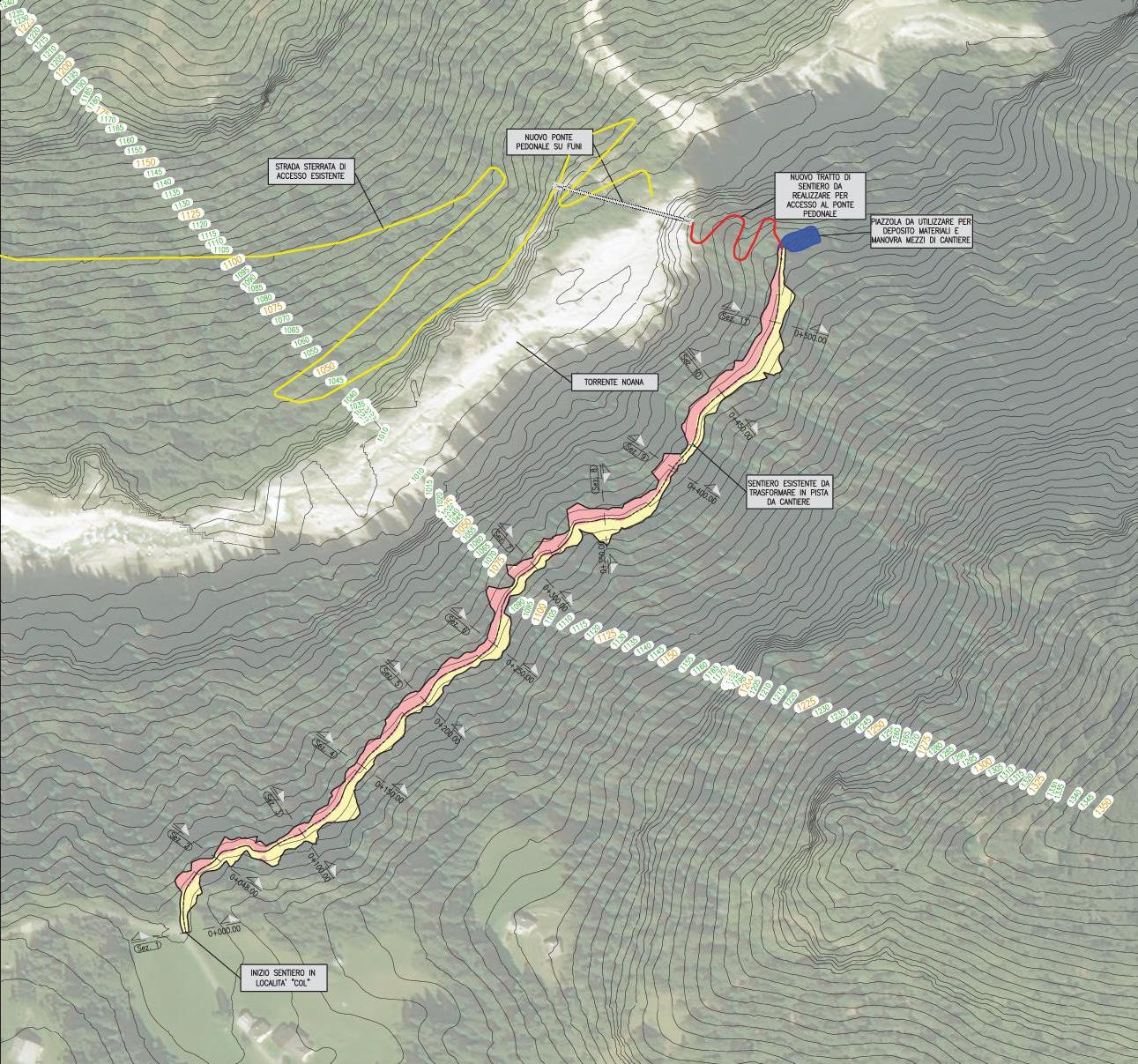 ALLARGAMENTO SENTIERO DI ACCESSO LATO FONTEGHI
QUADRO ECONOMICO (PROGETTO DEFINITIVO 2008)

IMPORTO LAVORI =		 282.317,72 €
ONERI PER LA SICUREZZA = 	   15.000,00 €

IMPREVISTI (10%) = 		   28.231,77 €
IVA (22%) =				   71.620,89 €
SPESE TECNICHE = 			   28.231,77 €

TOTALE = 			425.402,15 €
STATO DELL’ARTE

PROGETTO DEFINITIVO APPROVATO

AUTORIZZAZIONI ORGANISMI AUTORIZZATIVI:
AUTORIZZAZIONE PAESAGGISTICA  
FORESTALE
BACINI MONTANI
CONFORMITA’ URBANISTICA

ASSENSO PROPRIETARI INTERESSATI:
COMUNE DI MEZZANO
BACINI MONTANI
HYDRODOLOMITI ENEL
GRAZIE PER L’ATTENZIONE